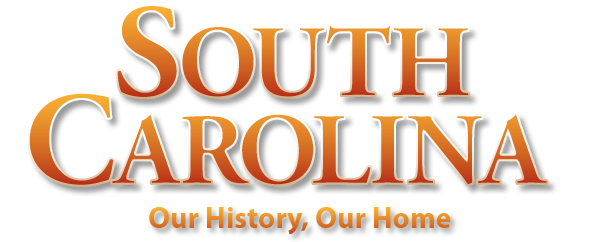 Chapter 10: Reconstructing the Nation and the State
STUDY PRESENTATION
© 2022 Clairmont Press
Section 1: Political Reconstruction on the National Level 
Section 2: Reconstruction in South Carolina  
Section 3: The Economy During Reconstruction
Section 4: The Violent End of Reconstruction
2
Section 3: The Economy during Reconstruction
Essential Question: How did farming in South Carolina change during Reconstruction?
3
Section 3: The Economy during Reconstruction
What terms do I need to know? 
depression
sharecrop system
tenant farmer
crop-lien system
4
Introduction & The National Economy during the Reconstruction Era
Rebuilding the economy was a significant concern during Reconstruction; the South received very little help from the federal government.
Tremendous economic transition during the Civil War and Reconstruction
Industry increased rapidly in the North during the Civil War; the federal government encouraged this growth and took several steps to see the North progress economically.
In 1873, a temporary depression negatively affected laborers and businesses; federal, state, and local governments had little help to offer.
While the North recovered, the South still experienced poverty and insufficient economic success.
5
The South Carolina Economy during Reconstruction
After war, South Carolina’s economy was chaotic.
Enormous destruction in towns, cities, farms, and plantations
Need to get crops growing again, for food and economic purposes
Main problem: no money for landowners to hire laborers, and many laborers had no land of their own
Many freedmen remained where they were in slavery.
Blacks hoped for and whites feared government takeover and redistribution of land – this did not happen.
6
The Sharecrop System
Dominant solution between landowners and workers
Sharecrop system - a landowner divided up his property into workable farms; laborer and family worked the individual farms
Landowner and worker each got a share; the worker usually got 1/3 to 1/2 harvest.
Sharecropping created production, not prosperity.
Sharecropping in 1941
7
The Crop-Lien System
Common alongside sharecrop system
Crop-lien system: landowners and sharecroppers with little money bought items on credit from a store, merchant got a lien or mortgage on the crop and was paid first at harvest, landowners and sharecroppers divided up the remaining
Often very little remained, caused debt
Merchant  insisted that farmers plant nonperishable crops which meant survival, not prosperity.
8
Difficulties for All Classes
Many who were formerly rich declared bankruptcy and lost property 
Small farm owners competed with sharecroppers
Women often overworked because their sons or husbands were killed or disabled in the war.
Difficulties caused class and racial tensions.
9
Railroad Development
Railroad network being rebuilt
The state government supported railroad development with loans and grants.
Cotton production expanded.
Commerce in South Carolina remained weak during Reconstruction.
Few manufacturing advances
Depression starting in 1873 was a hindrance to commerce.
Return to Main Menu
10